Если ты такой милосердный, то забирай даром.
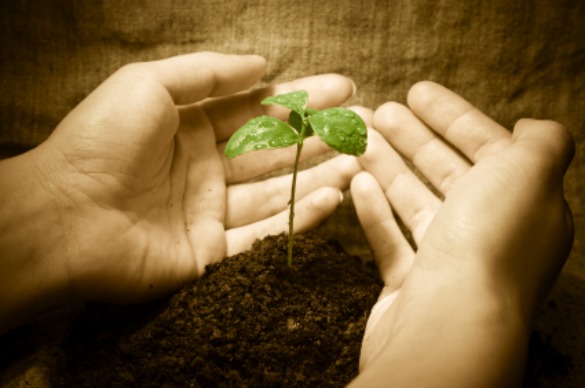 Милосердие, забота о слабых, 
взаимопомощь
Работа в группах
Милосердие – готовность из сострадания оказать помощь тому, кто в ней нуждается.
             Толковый словарь русского языка Ушакова
Милосердие –  готовность помочь кому-нибудь или простить кого-нибудь из сострадания, человеколюбия. Проявить милосердие - взывать к чьему-нибудь милосердию. 
           Толковый словарь Ожегова
Милосердие – сердцебиение, сочувствие, любовь на деле,
     готовность делать добро всякому…
          В.И. Даль
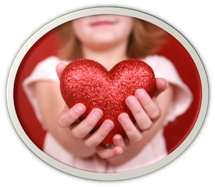 сострадание
сочувствие
сопереживание
милосердие
Христианство         Х
Милосердие мусульманина
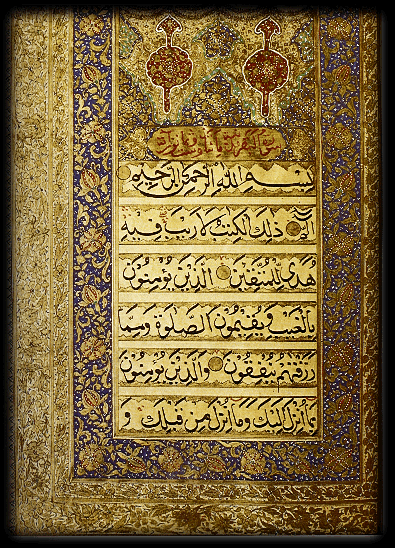 Закят
                                            Милостыня
Буддизм
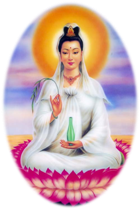 Богиня Милосердия – богиня Гуаньинь
Буддизм
Авалокитешвара (Владыка, Взирающий на Мир) - воплощение милосердия и сострадания.
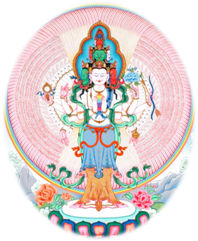 Иудаизм
Спешите делать добро!
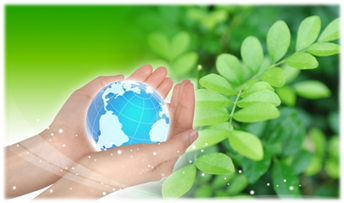